Match.Com Ethical and Legal Issues
Yenisel Carrasco 
BA 3302
Lee Unsnick 
10/27/2029
Ethical Issues
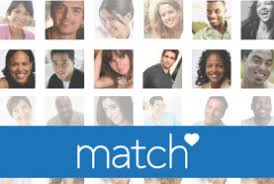 Misleading ads
Allowing fake accounts to operate
Individuals made payments but failed to receive services
Company failed to give information to the consumers
[Speaker Notes: There are several ethical issues which may be attributed to the activities of Match.Com. Firstly, it is that the company used misleading ads to attract people into purchasing its services. Thus, often, many users of the services of the company receive messages which tell them that other people are interested in them yet they are not authentic. Secondly, the company allowed people to get messages from fake accounts which the company had flagged to be fake. In the long run, the clients of the company made payments but they did not receive the services they had desired. Most importantly, the company withheld critical information from its clients. The information could have helped them to make accurate decisions.]
Ethical Issues
It is unacceptable for people to pay for services yet they do not get the services
only the management of Match.Com could determine whether the accounts are genuine or not
Match.Com failed to protect its customers
[Speaker Notes: It is unacceptable for people to pay for services yet they do not get the services. It is important to note that it is only the management of Match.Com which had the ability to determine whether the accounts are genuine or not. The consumers, on the other hand, only act on information which they receive and it is impossible for them to determine whether or not the accounts they are receiving message from are genuine. Most importantly, Match.Com failed to protect its customers. It is the responsibility of any business organization to protect its consumers form any harm or loss. Match.Com abdicated this duty to its clients.]
Legal Issues
The actions and practices of Match.Com are in violation of various consumer protection laws
It violated the Dodd–Frank Wall Street Reform and Consumer Protection Act
By facilitating fraud, Match.Com violates the law
[Speaker Notes: The actions and practices of Match.Com are in violation of various consumer protection laws. One of the laws which the organization has openly violated is the Dodd–Frank Wall Street Reform and Consumer Protection Act which is in many cases referred to simply as the Dodd Frank. The law plays an important in protecting consumers from losses in the course of financial transactions. Thus by facilitating fraud, Match.Com violates the law. It is a violation of the law for Match.Com to blatantly take money from consumers without offering services to them.]
Ethical Principles
[Speaker Notes: Honesty is one of the ethical principles which the organization needs to adhere to in its activities. It refers to the ability of a business organization to tell the truth to its consumers at all the time. In this case, Match.Com violated the principle. Another ethical principle which may be applicable in this case is concern for other people. It is essential for the business to demonstrate that it cares for the interest of other people and thus, seek to protect them from harm. Match.Com failed in this respect.]
Ethical Theory
The theory of beneficence may best be applied in this case
The theory of beneficence indicates that people who are in charge of making decisions need to be guided by what is right or good
In the case of Match.Com, it is evident that the organization was not driven by the desire to good in its actions.
[Speaker Notes: The theory of beneficence may best be applied in this case. The theory of beneficence indicates that people who are in charge of making decisions need to be guided by what is right or good. In all actions or decisions, the desire to good needs to be overriding (Kelleher, 2014). In this respect, even when it appears that an organization has made some mistakes, the mistakes must be within the line of doing what is good and in the best interest of the majority. In the case of Match.Com, it is evident that the organization was not driven by the desire to good in its actions.]
References
Kelleher, J. P. (2014). Beneficence, justice, and health care. Kennedy Institute of Ethics Journal, 24(1), 27-49.